地球内部物理学 第6週Physics of the Earth’s Interior
北海道大学理学院 Hokkaido Univ.
地球惑星ダイナミクス講座 Earth and Planetary Dynamics
日置 幸介 Kosuke Heki
へ  き   こうすけ　heki@sci.hokudai.ac.jp
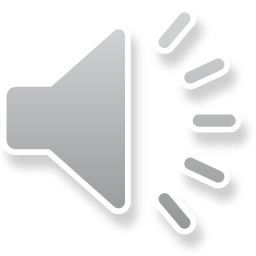 地球内部物理学　
　　　　　　　　(宇宙測地学研究室　日置)

1. 質点としての地球の力学  Earth as a point mass
　　公転・ケプラー運動  Orbital motion

2. 剛体としての地球の力学 Earth as a rigid body
　　地球の慣性モーメントと自転 MOI and rotation

3. 極運動と自転速度変動 Polar motion and DLOD
　　チャンドラー運動、地球ー月の力学進化
			Chandler Wobble, Earth-Moon system
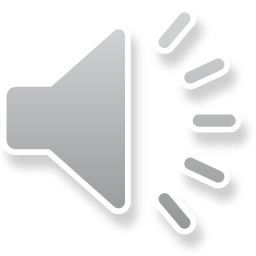 4. 流体としての地球  Earth as a fluid
　　地球の形、地球楕円体、ジオイド
		Shape, ellipsoid, Geoid

5. 弾性体としての地球 Earth as an elastic body
　　地球潮汐、分潮、ラブ数
		Earth tide, tidal components, Love number

6. 地球の重力とその変動   Earth’s gravity
　　重力異常、アイソスタシー
		Gravity anomaly, isostasy
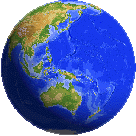 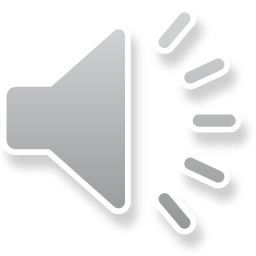 7. 現実的な地球・地球熱学  Realistic earth
　　粘弾性、マントル対流、プレート運動
		viscoelasticity, mantle convection, plate motion

8. 固体地球の中の波動と振動  Wave and oscillation
　　地震、地球自由振動 
		Earthquake, Free oscillation

9. 固体地球の電磁気学  Electromagnetics
　　地球磁場	Geomagnetism
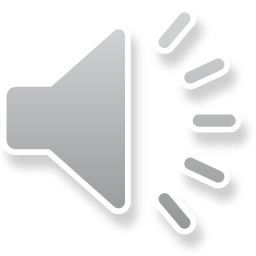 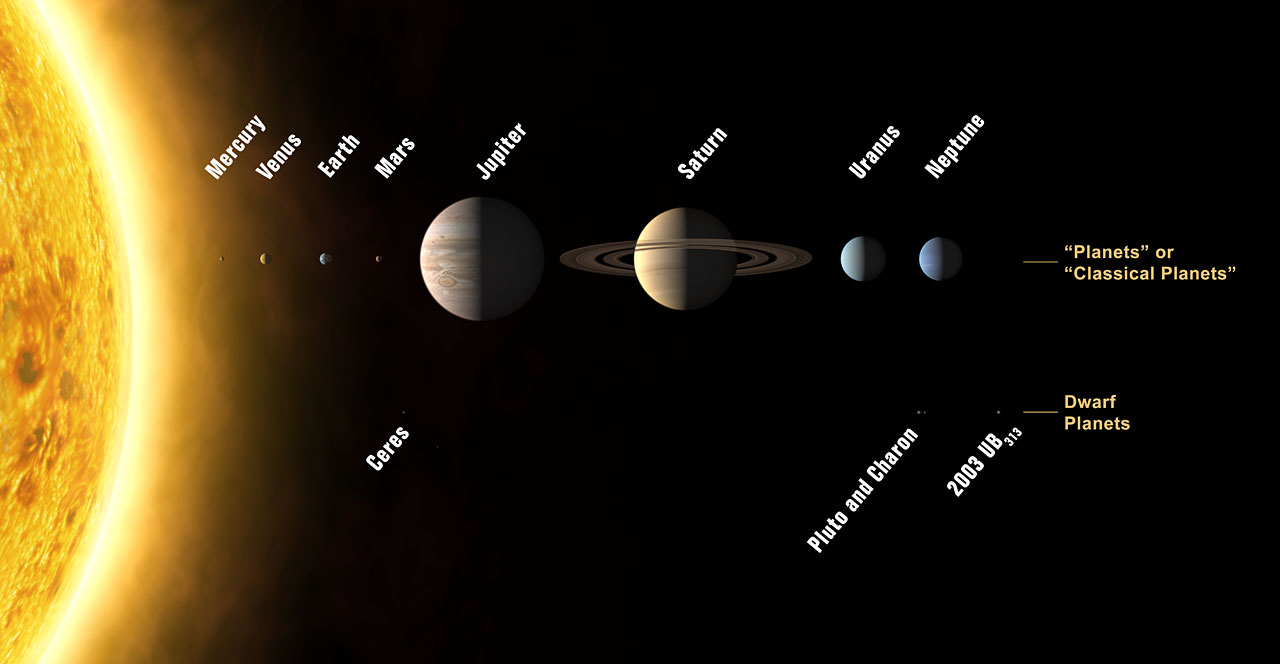 f =0.065
f =0.108
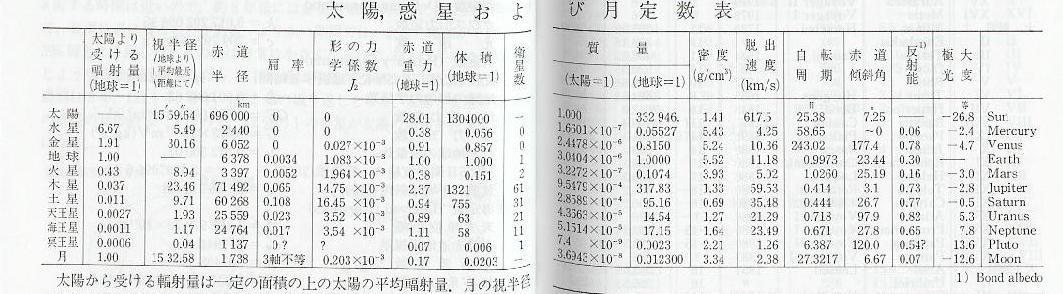 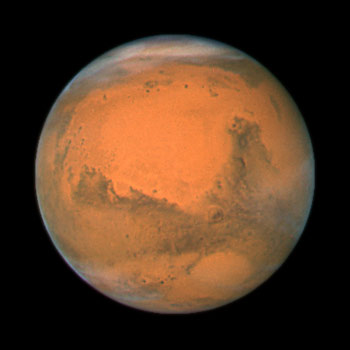 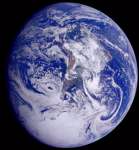 金
水
f =0.0052
f =~0.0
f =~0.0
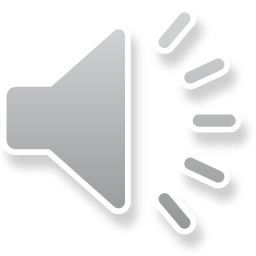 f =0.0034
流体としての地球 The Earth as fluid
　　
地球の形は静水圧平衡 Hydrostatic equilibrium shape

自己重力と遠心力の釣り合い 
Balance between gravity and centrifugal forces
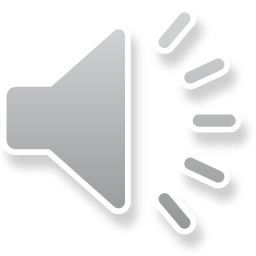 土星 Saturn
地球
The Earth
2p/w　: 0.444 日
r　: 0.69 g/cm3
2p/w　: 1 日
r　: 5.52 g/cm3
扁平率　f ~ 1/300
扁平に見えない
(does not look flat)
扁平率　f ~ 1/10
望遠鏡でわかるくらい扁平
(obviously flat)
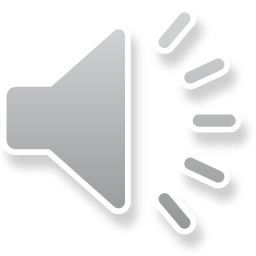 45億年前の一日は今の1/5:扁平率も土星なみ
4.5 byr ago, LOD was 1/5 : the Earth was flat like Saturn
1 day = 24 hours
1 day = 5 hours
20,000 km
380,000 km
過去(~ 45 億年前 4.5 byr ago)
現在 present
月ー地球の距離は1/20
Earth-moon distance was 1/20
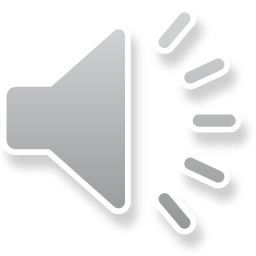 地球や月の形　Shape of the Earth and the Moon
1. 大局的な形 Overall shape
球 sphere
金星 venus
地球 the earth
回転楕円体 ellipsoid
月 the moon
三軸不等楕円体 triaxial ellipsoid
三軸不等＝縦、横、高さ全部違う
2. 不規則な凹凸 Random undulations
大きな天体で小さい smaller for larger body
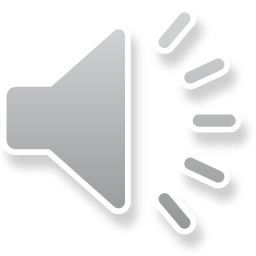 最後に：三軸不等の天体　Last but not least : Body like the Moon
z
高さ
縦＞横＞高さ
横
縦
y
x
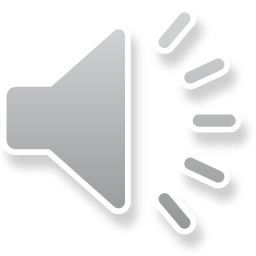 潮汐 Tide
潮の干満
High/Low Tides
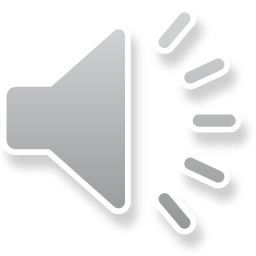 三つの衛星が合体すると
If the three bodies are merged
内側：遠心力弱くて引力が強い  Inner: larger gravity
外側：遠心力が強くて引力弱い  Outer: larger centrifugal force
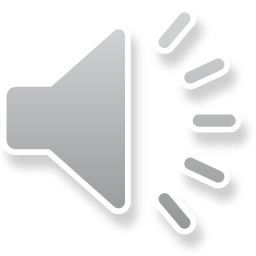 同期自転 synchronous rotation
(月やガリレオ衛星　The Moon, Galilean Satellites)
n = w
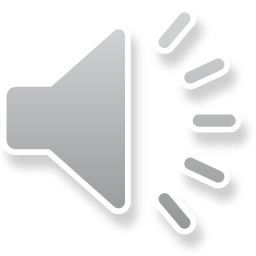 自転なし　No rotation
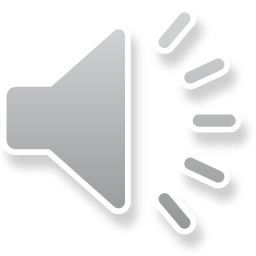 同期自転していれば両者は尽数関係
They are 1:3 under synchronous rotation
(GM=R3w2)
潮汐力ポテンシャル
Tidal potential
GM r2
R
3
遠心力ポテンシャル
Centrifugal potential
GM r2
3
3R
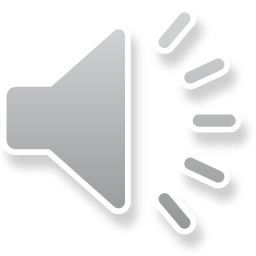 同期自転衛星の形状 Synchronous rotation satellite   月のスリーサイズ  Three sizes of the Moon
-5
-2
-1 x 3
潮汐力による変形
Tidal deformation
(遠心力の三倍)
合計の変形
Total deformation
7:-2:-5
2 x 3
-1 x 3
1
-2
1
遠心力による変形
Centrifugal deformation
7
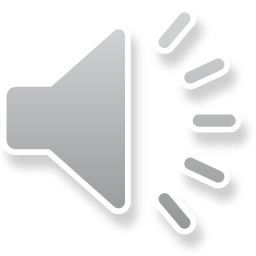 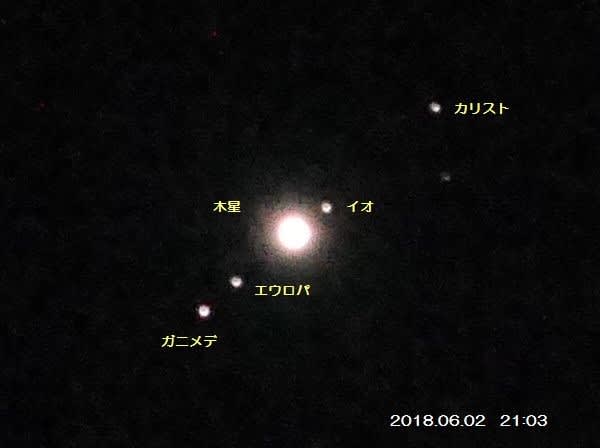 https://blog.goo.ne.jp/muttyan63/e/1d48b543507bc7cf13c0d7869c334c5f
同期自転衛星は普遍的（例：ガリレオ衛星）Synchronous rotation satellites are ubiquitous
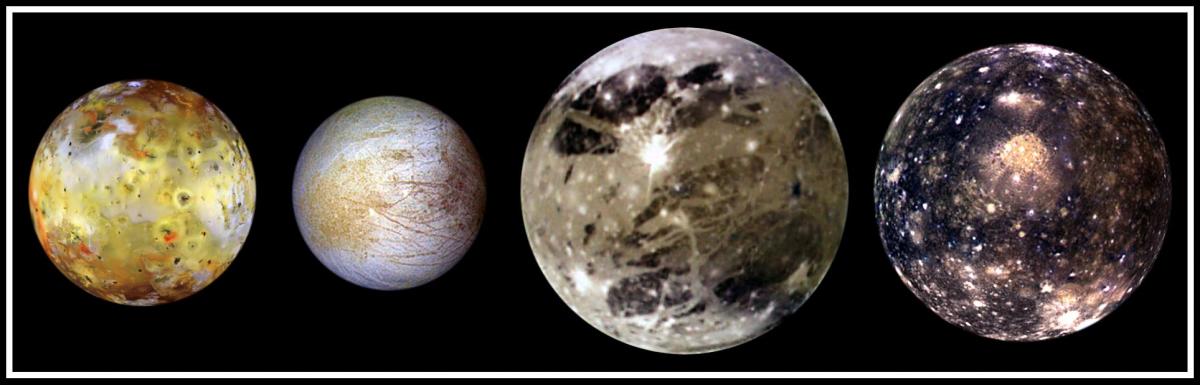 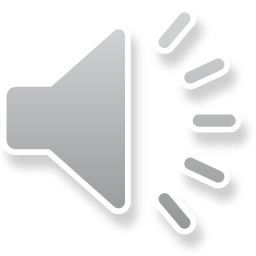 弾性体としての地球 The Earth as elastic body
　　
海洋潮汐、固体地球潮汐、分潮、ラブ数
Ocean tide, Solid earth tide, tidal components, Love number

地球全体の硬さ（ばね定数）
Rigidity of the whole earth (spring constant)
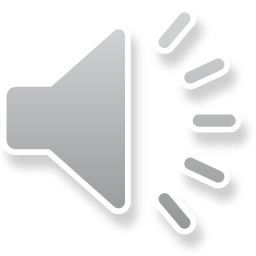 固体地球潮汐 Solid earth tide
海洋潮汐 Ocean tide
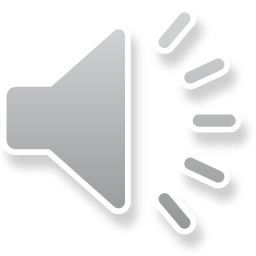 潮汐の話題 	Topics in tide

潮汐ポテンシャル	なぜ裏側にも働く？
					なぜ距離の逆三乗に比例？
					自分の質量に無関係、自分の大きさに関係？

潮汐時間変化		なぜ半日以外の周期も？日周？長周期？
					なぜ振幅あんなに変わる？大潮、小潮？
					
固体地球潮汐		ラブ数と志田数？
					割らずに地球の中身を測る方法？
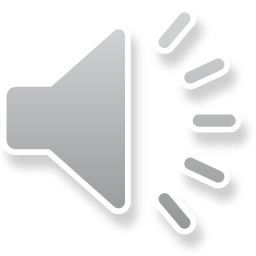 三つの衛星が合体すると
If the three bodies are merged
内側：遠心力弱くて引力が強い  Inner: larger gravity
外側：遠心力が強くて引力弱い  Outer: larger centrifugal force
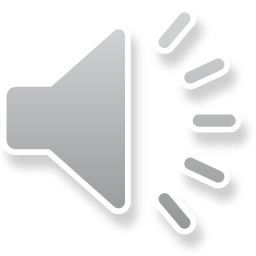 中心天体にも小さな起潮力
Smaller tidal force to the central body
共通重心　
Center of gravity
内側 inner body：遠心力弱くて引力が強い too much gravity
外側 outer body：遠心力が強くて引力弱い too much centrifugal force
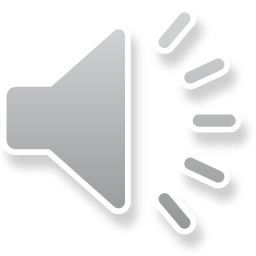 引力と起潮力（潮汐力）Gravity and tidal force
下向きdownward
平均は軌道運動に関わる
the mean contributes to the orbital motion
小さい　small
平均 mean
大きい　large
上向きupward
月の引力     Gravity of the Moon
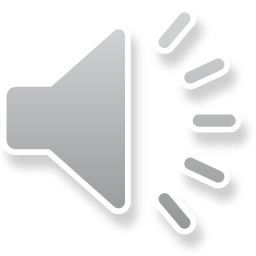 引力と起潮力（潮汐力）Gravity and tidal force
内向きinward
平均を引き去った力が変形に貢献difference from the mean deforms the earth
外向き　outward
外向き　outward
矢印は潮汐力を、
破線は潮汐ポテンシャルを表す
内向きinward
月の潮汐力     Tidal force of the Moon
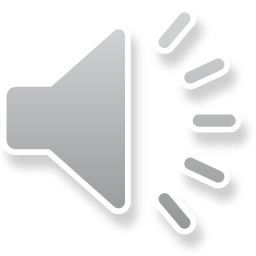 潮汐ポテンシャル Tidal potential energy
U(q)
m
M
Gm r2
q
2
1)
U =          (3 cos
q -
3
2R
R
r
表側と裏側で最大
距離の逆三乗に比例（引力の空間微分）
Ｍに無関係、自分の大きさに関係
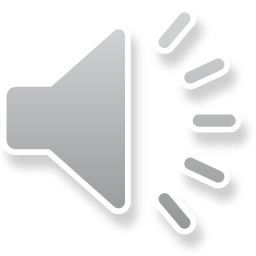 潮汐ポテンシャルと潮汐力 Tidal potential and tidal force
相手の質量 (mass of the tide generating body)
自分の半径
(radius of the considered body)
ポテンシャル
Potential energy
Gmr2
U =           (3 cos
2
q -
1)
3
2R
3
Gmr
力の水平成分　-∂U/r∂q
Horizontal force
-
q
X
=
sin 2
2
R
3
Gmr
力の鉛直成分  -∂U/∂r
　Vertical force
Z =           (3 cos
2
q -
1)
3
R
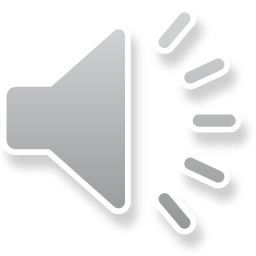 潮汐の話題 	Topics in tide

潮汐ポテンシャル	なぜ裏側にも働く？
					なぜ距離の逆三乗に比例？
					自分の質量に無関係、自分の大きさに関係？

潮汐時間変化		なぜ半日以外の周期も？日周？長周期？
					なぜ振幅あんなに変わる？大潮、小潮？
					
固体地球潮汐		ラブ数と志田数？
					割らずに地球の中身を測る方法？
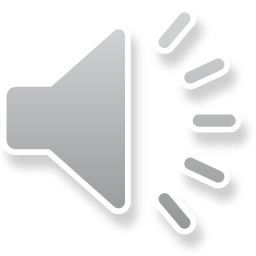 潮汐：なぜ振幅大きい時と小さい時がある？
Why do amplitude of tide change in time?
潮汐力 tidal force
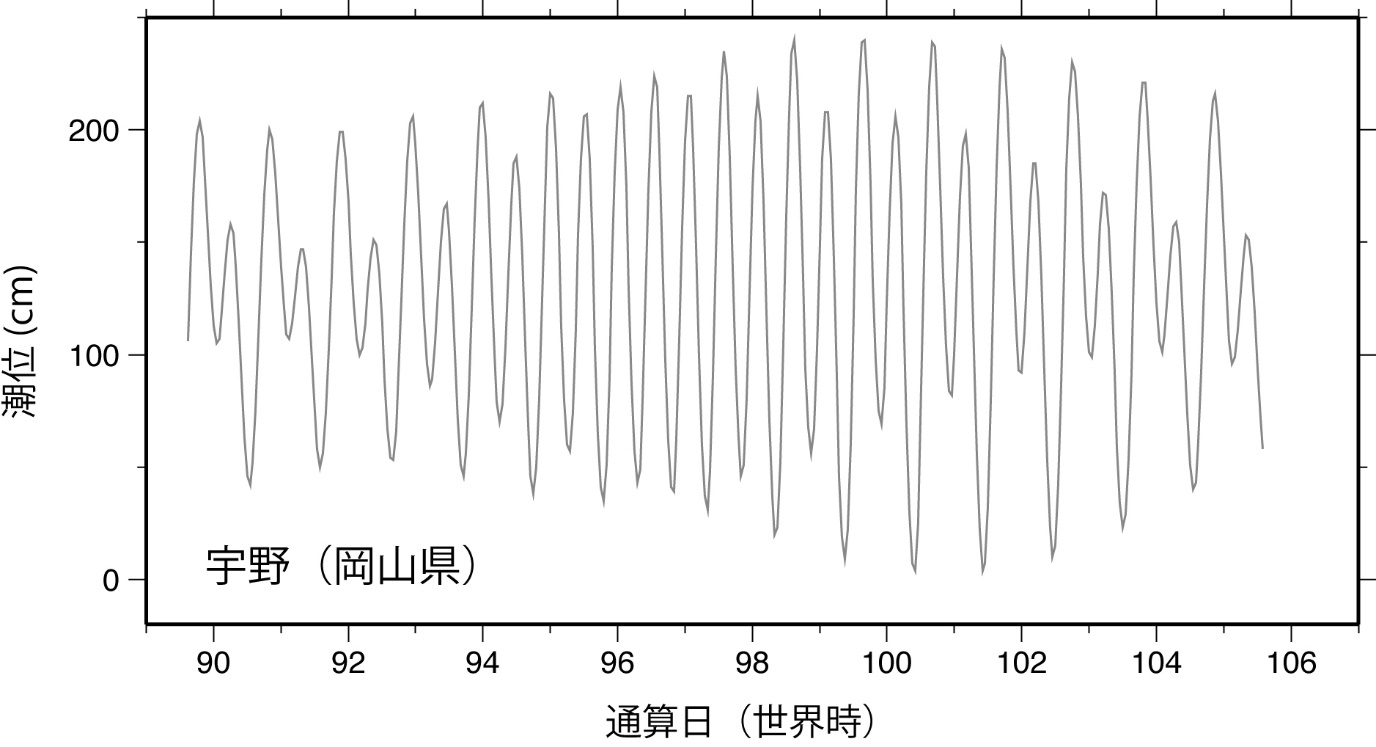 大潮 Spray tide (spring tide)
小潮 Neap tide
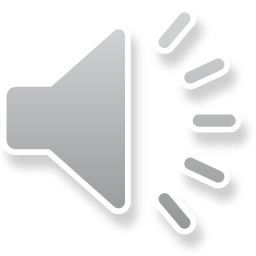 潮汐：なぜ一回ごとに振幅かわる？
Why do the small/large tide come in turn?
赤緯 > ゼロ
Declination > 0
半日周潮の振幅が一回ごとに変わる（日周潮）Diurnal tide appears
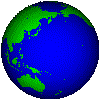 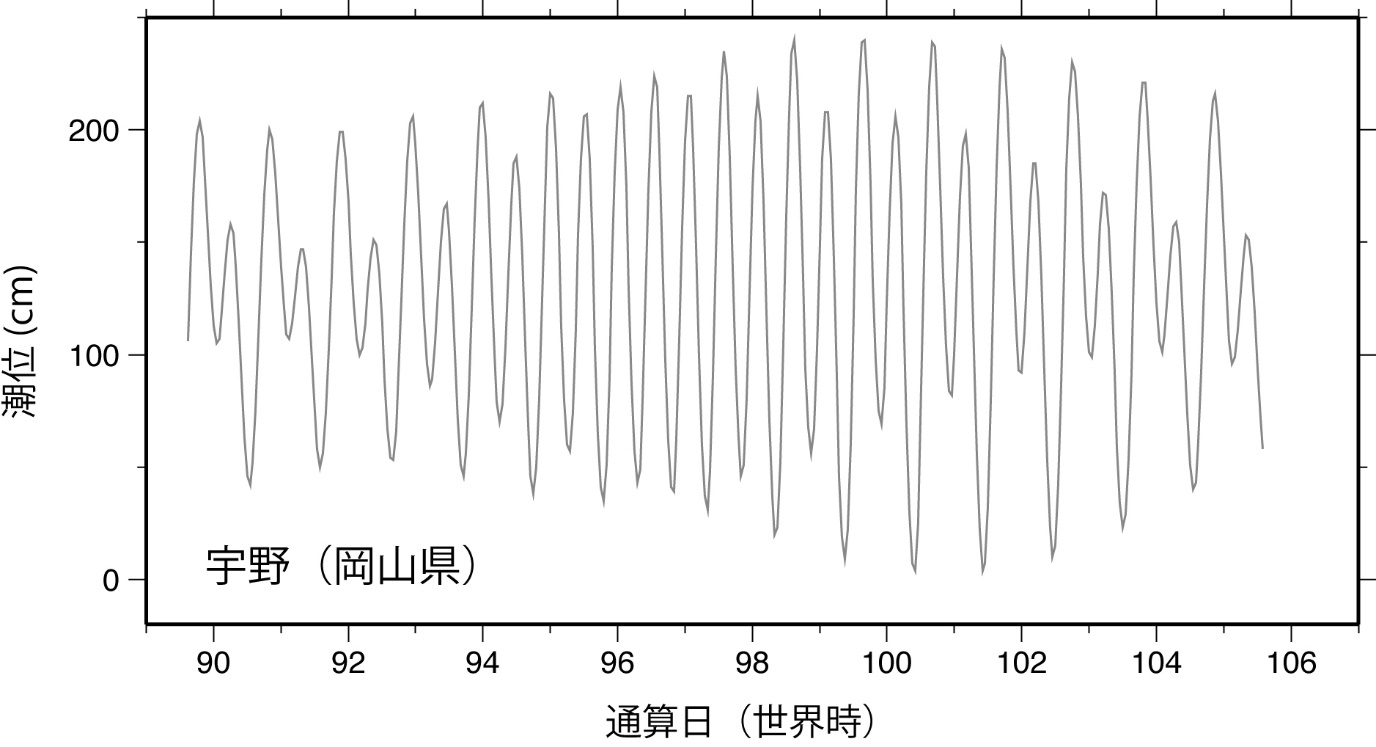 赤緯ゼロ
Declination = 0
半日周潮のみ
(only half-daily)
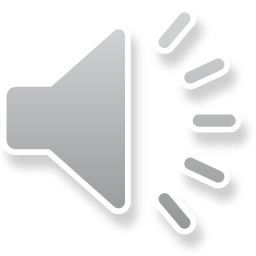 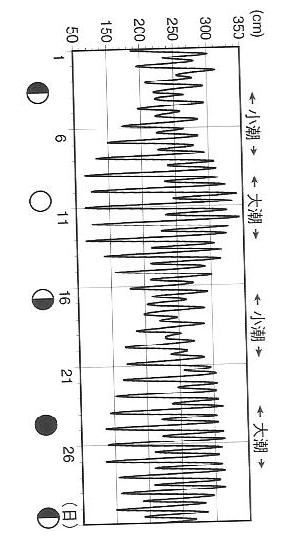 東京湾の海水位（潮位）変化
Water level variation in the Tokyo Bay
Spray tide
(spring tide)
Spray tide
(spring tide)
Neap tide
Neap tide
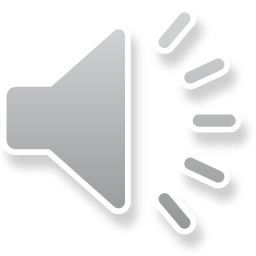 分潮という考え方 Tidal constituents
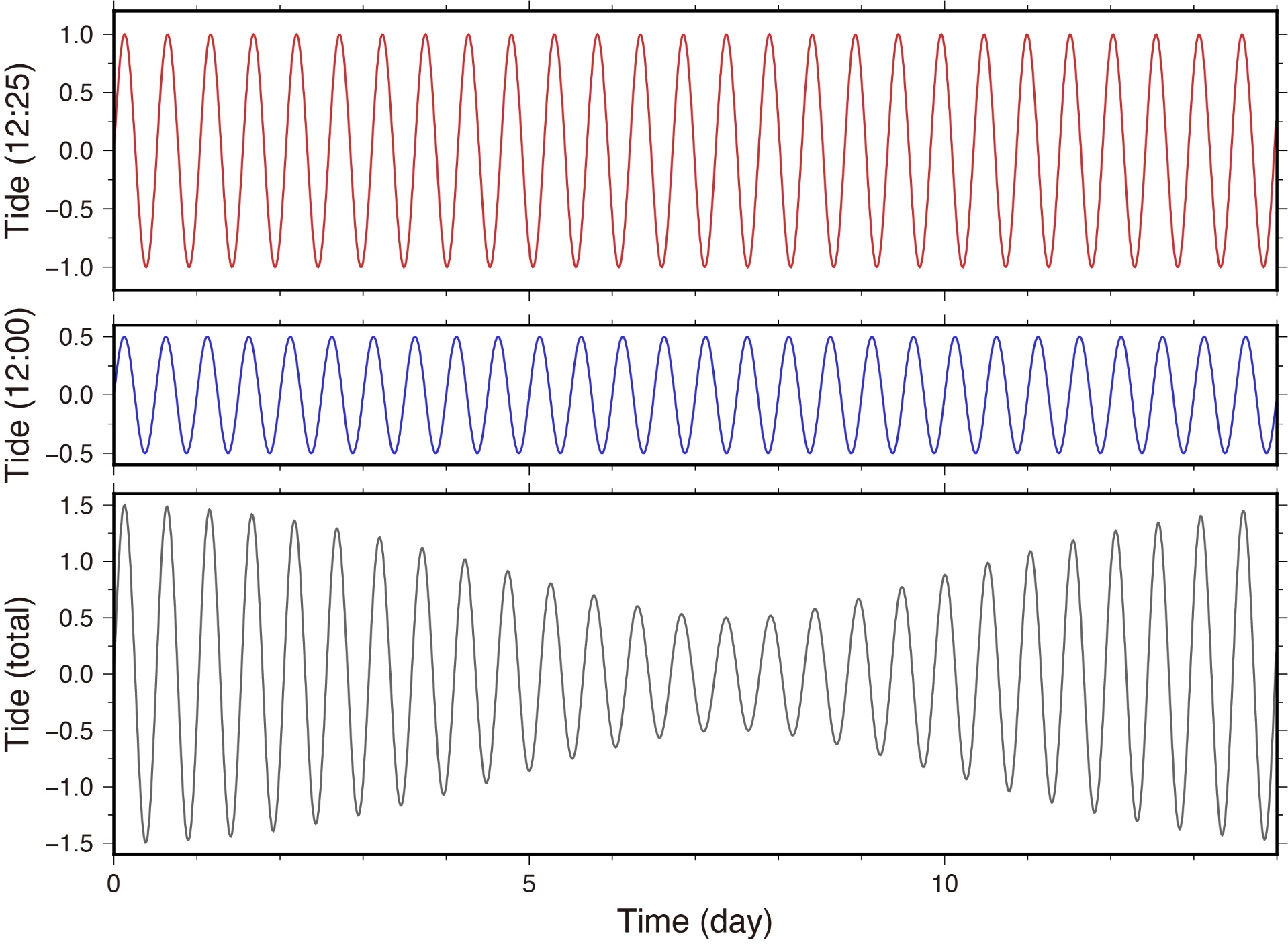 M2
半日周（太陰日）
Semidiurnal (lunar day)
半日周（太陽日）
Semidiurnal (solar day)
S2
合計
Total tide
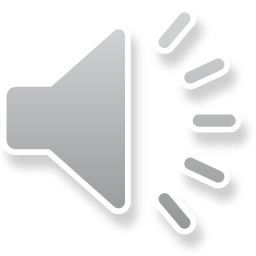 分潮という考え方 Tidal constituents
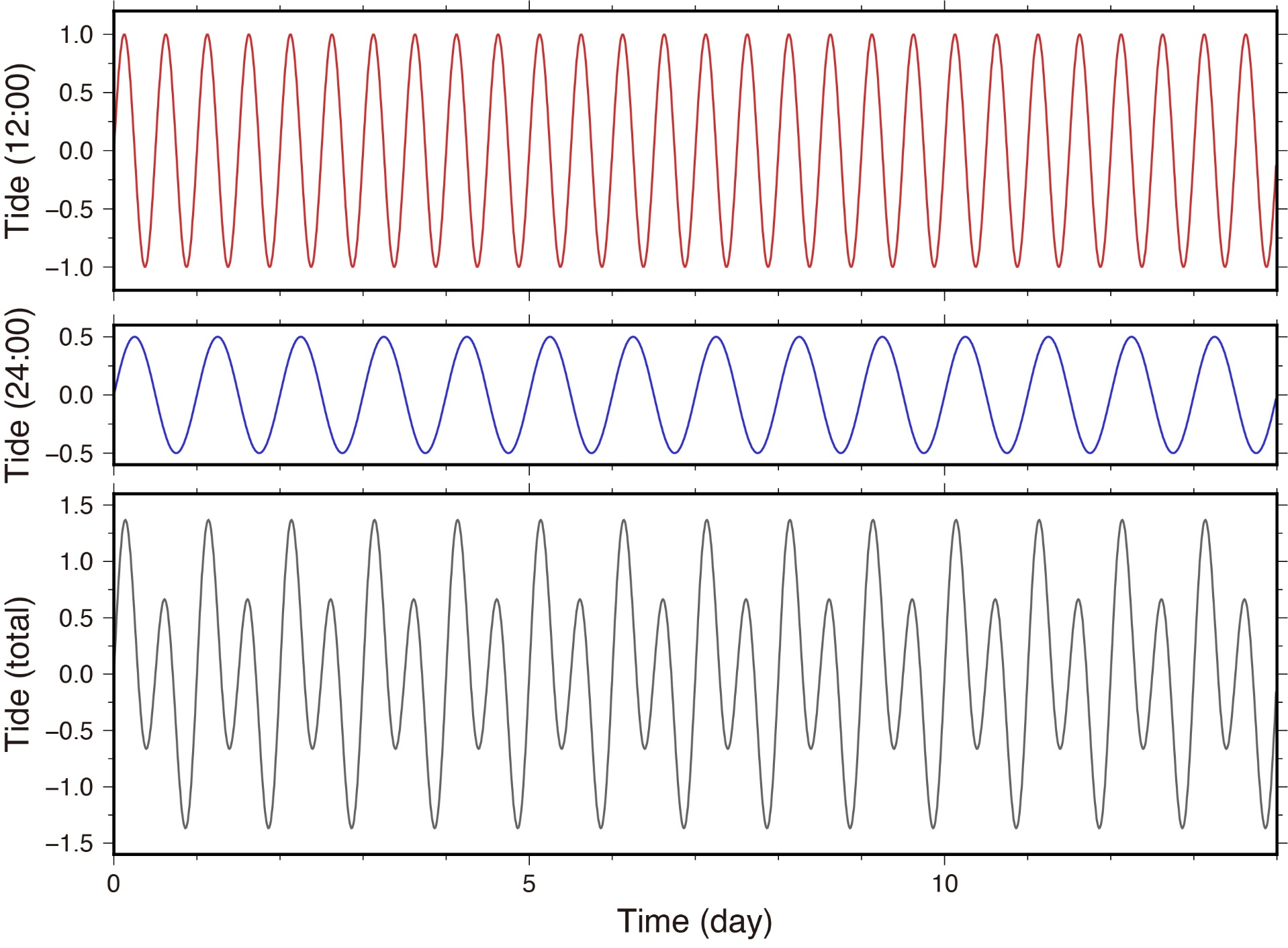 S2
半日周
Semidiurnal
日周
Diurnal
K1
合計
Total tide
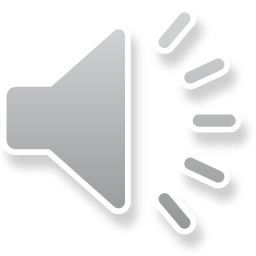 1. Pulling apart
2. Look at me!
3. Get up!
Various functions of tide
4. Braking the spin
潮汐の様々な働き
・引っ張り効果
・こっち向け効果
・起きろ効果
・自転減速効果
潮汐はトルクをもたらす
Tide makes a torque
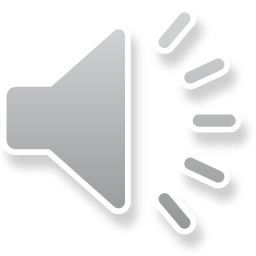 自転を止めてみた潮汐（理想）Movement w.r.t. the Earth (ideal)
海は、月について行くのが大変　Ocean have to chase the Moon
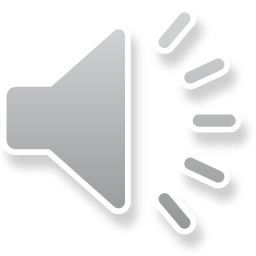 自転を止めてみた潮汐（現実）Movement w.r.t. the Earth (real)
海が月に追いつけなくて遅れる　Ocean cannot catch up with the Moon (delayed)
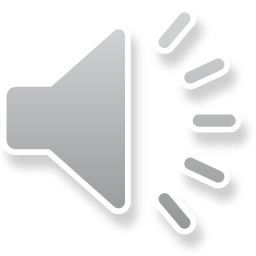 月レーザ測距　(Lunar Laser Ranging)
月が毎年4 cm 程、遠ざかることが確認されている
LLR showed that the Moon is getting farther by 4 cm/year
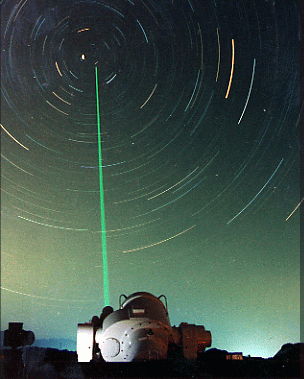 地球からのレーザパルスの往復時間を観測
Measure the round-trip time of a laser pulse
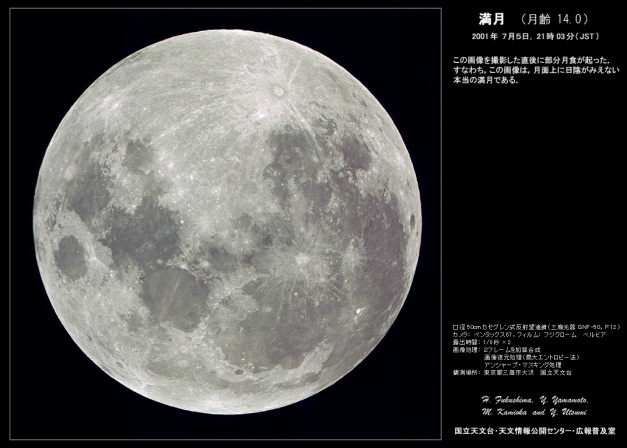 アポロ計画で月面に設置された反射板
Reflectors on the Moon
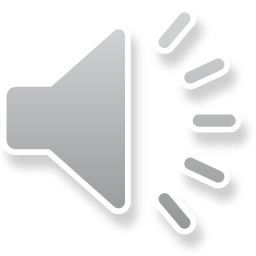 同期自転も潮汐のせい
Spin-orbit resonance is also due to the tidal force
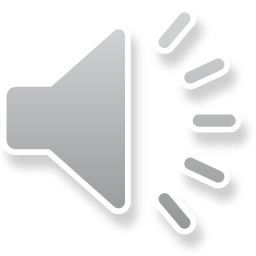 同期自転も潮汐力の結果 Synchronous rotation is due to tide
「こっち向け」効果 Look-at-me effect
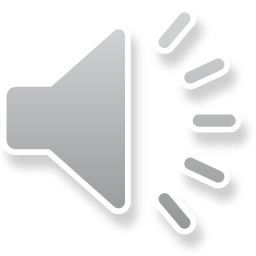 ３対２自転公転共鳴　3:2 spin-orbit resonance
(Mercury)
perihelion
Orbital period: 87.969 d
Spin period: 58.646 d
Solar day: 175.938 d
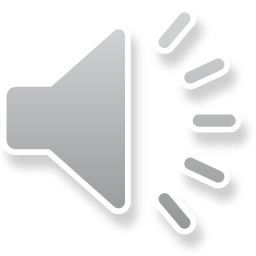 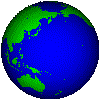 月の潮汐力による地球の歳差 Precession due to tidal torque
「起きろ」効果 Get-up effect
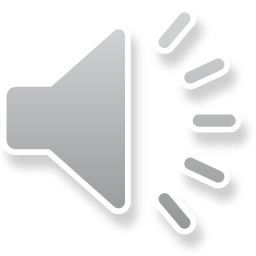 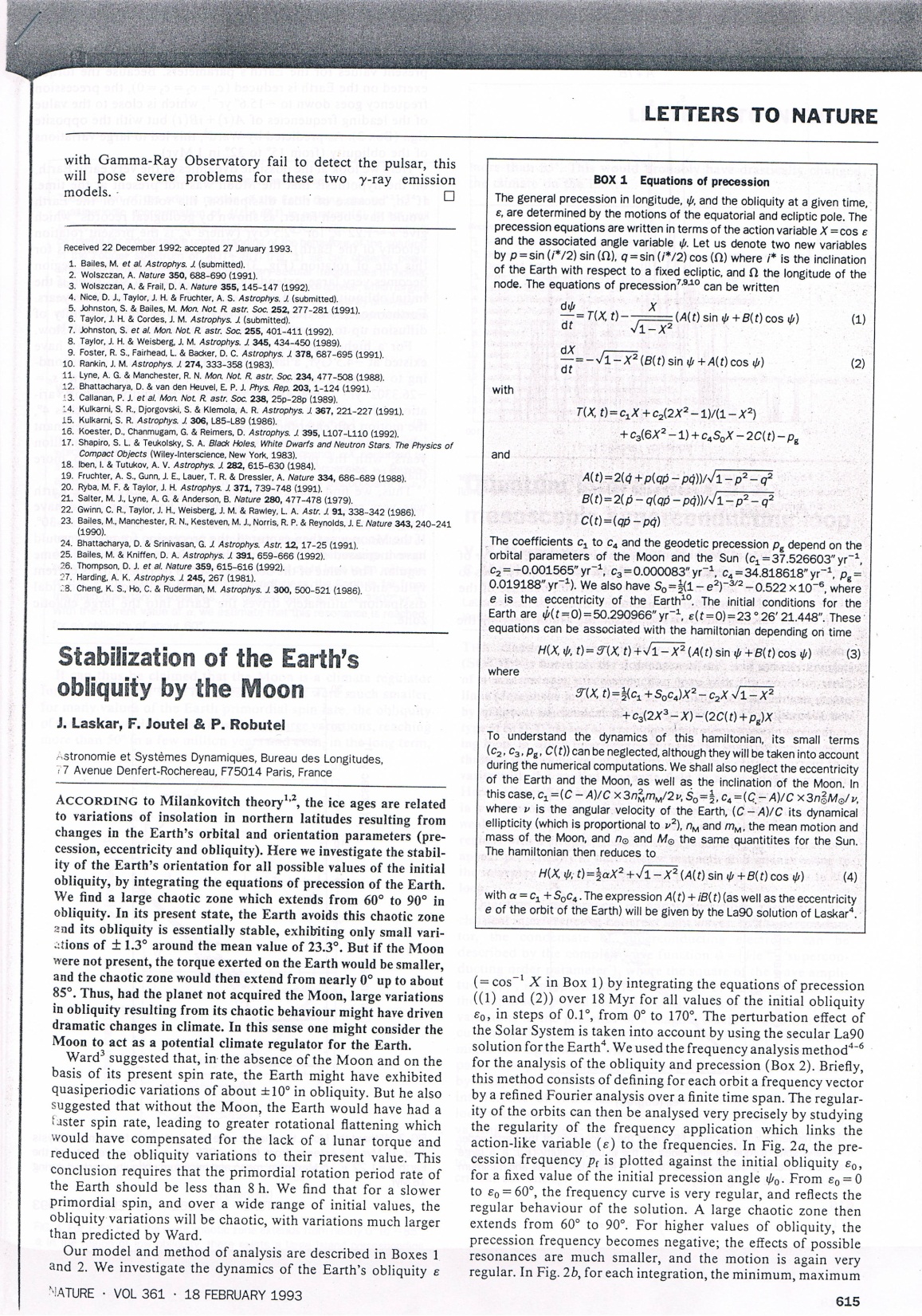 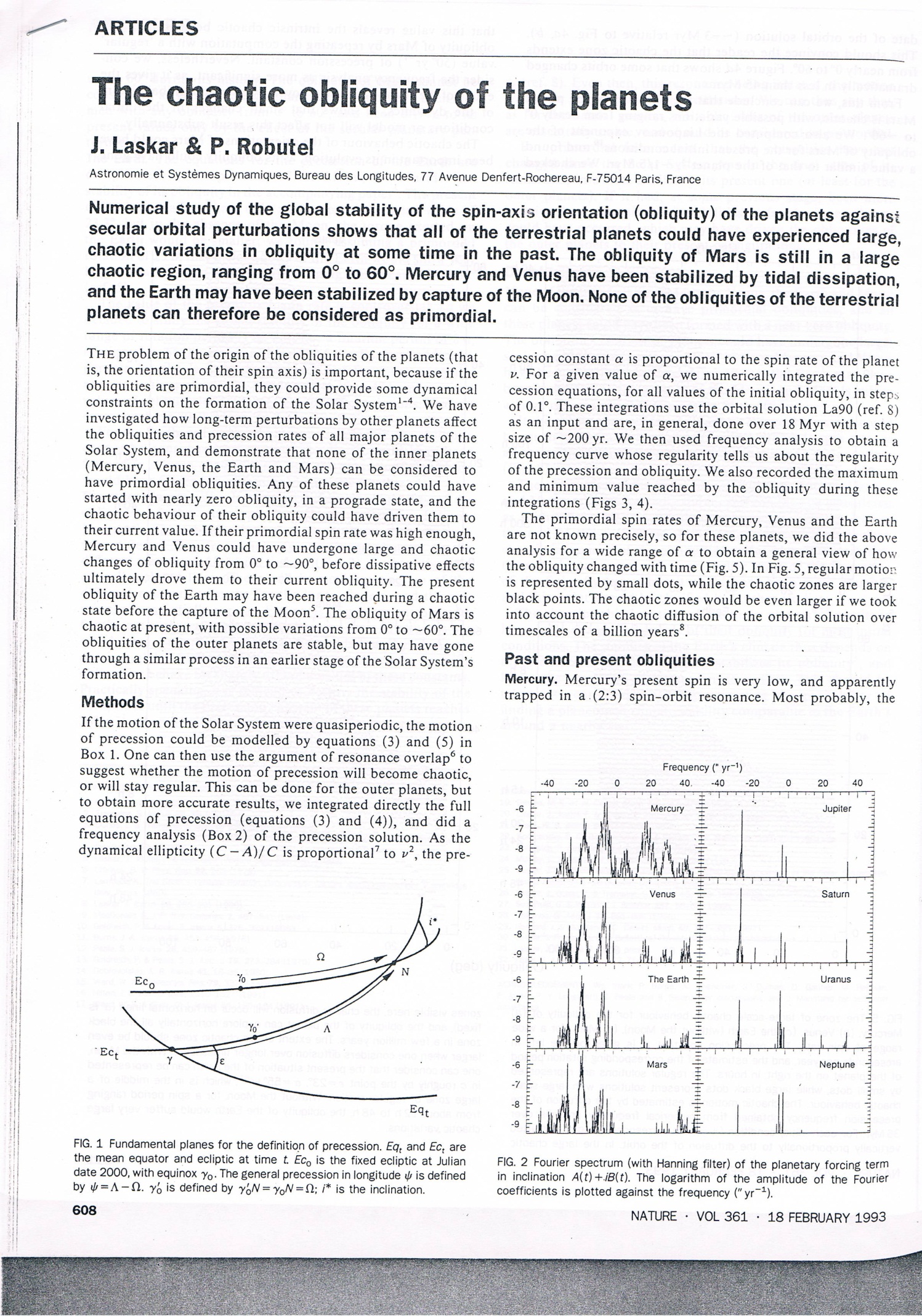 月が無かったら自転軸が安定せず、気候も不安定に
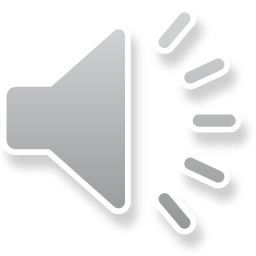 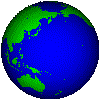 傾斜角の振動 Change of obliquity
地球では小さいが火星ではカオス的振動
Small in the Earth, but chaotic in Mars
22.5~24.5o
火星の気候は今はマイルドだが過去や未来はワイルド
Martian climate is mild now, but wild in the past and future
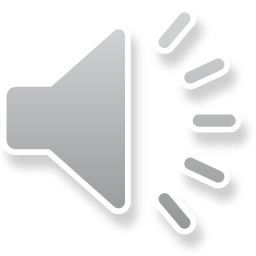 We have to thank the Moon for the civilization on the Earth
月のおかげで今の文明がある
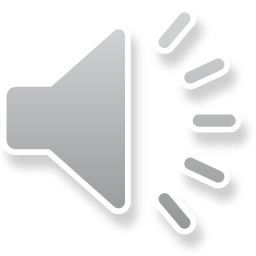